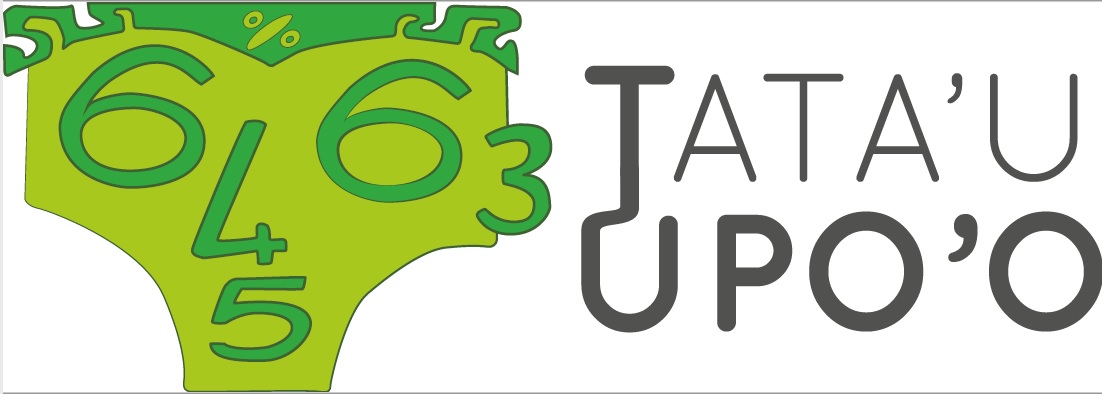 2023
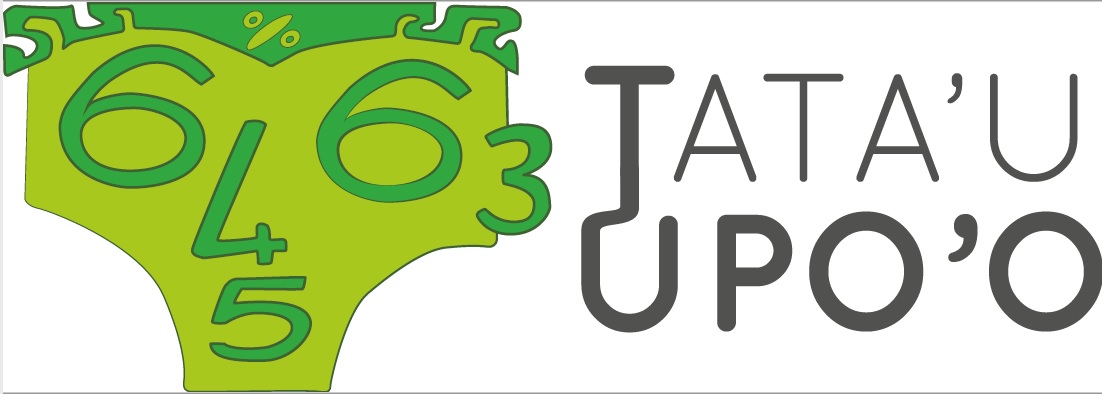 Sujet de qualification des classes de 4e.
(20 questions)
Bonne chance à tous !
A vos stylos,
Prêts,
Partez!
Appuyer sur Entrée pour démarrer le questionnaire minuté
10 secondes
1.
-6 – (-7)
15 secondes
2.
25 secondes
3.
Quel résultat affiché lorsque l’on entre 2 ?
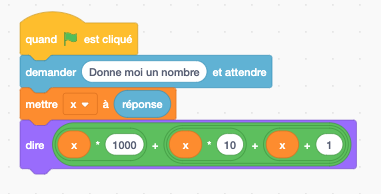 4.
25 secondes
Teva a parcouru 36 km en 1 h 30 min. 
Quelle distance parcourt-il en 1h ?
5.
15 secondes
Quelle somme d’argent va-t-on payer 
si on achète 20 bonbons 
coûtant chacun 0,50 € ?
6.
20 secondes
On choisit 5.
Quel est le résultat ?
Choisir un nombre.
Ajouter – 2.
Soustraire 10.
Annoncer le résultat.
40 secondes
7.
Une urne contient les boules numérotées 
  
On tire une boule au hasard.

Quelle est la probabilité d'obtenir un numéro pair ?
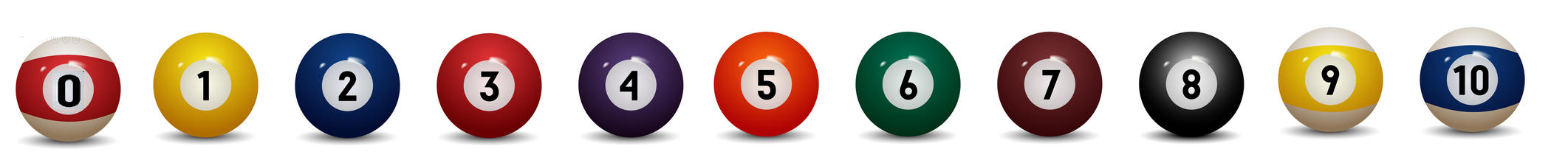 25 secondes
8.
9.
10 secondes
35 ÷ 0,1
25 secondes
10.
Calculer l’aire de la figure verte
10 cm
20 cm
36 cm
15 secondes
11.
Calculer le tiers du double de 4,5
40 secondes
12.
Un carré a un périmètre de 44 cm. 
Quelle est son aire ?
20 secondes
13.
Donner une mesure de l’angle noté ?.
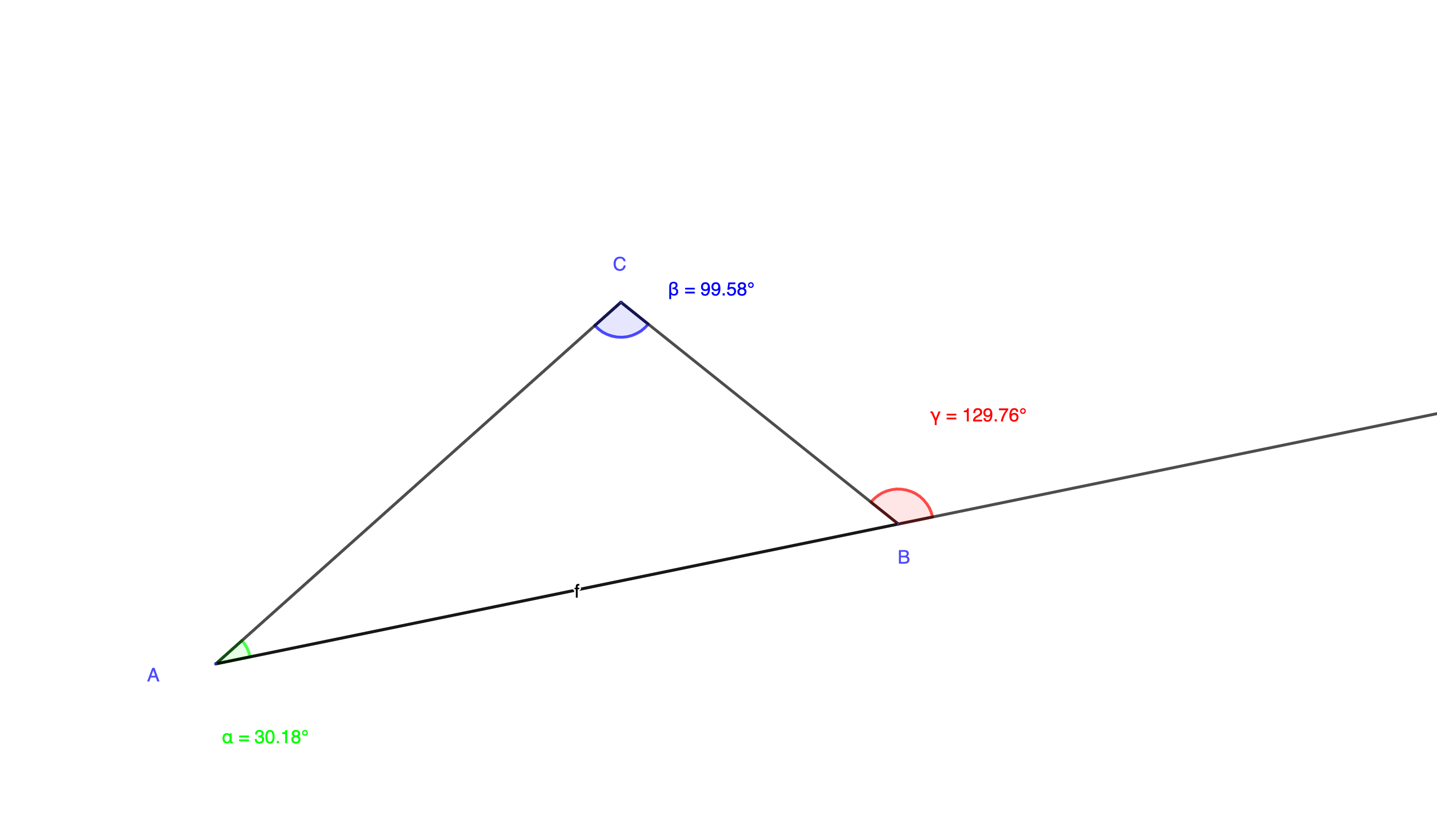 100°
?
30°
15 secondes
14.
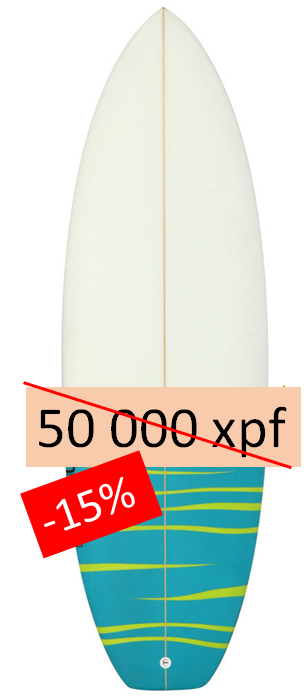 30 secondes
15.
Quel est le prix à payer pour cette planche de surf ?
15 secondes
16.
Quel montant va-t-on payer si on consomme 200 m3 d'eau ?
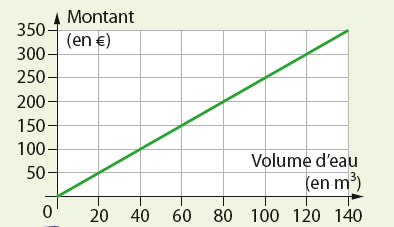 © Mission Indigo 3e, Hachette Éducation, 2020.
30 secondes
17.
Développe puis réduis 
l’expression littérale :
20 secondes
18.
Quelle valeur prend la cellule B1
quand on tape entrée ?
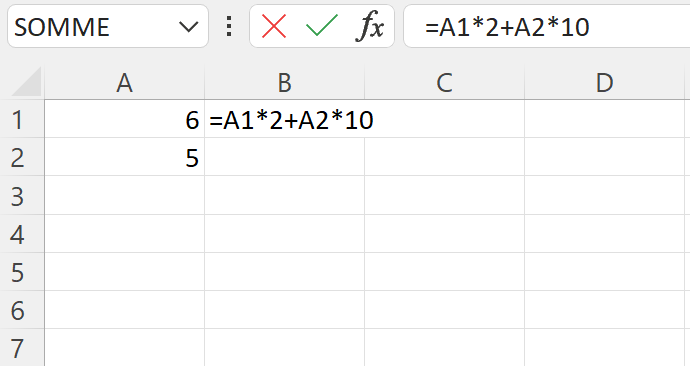 15 secondes
19.
A chaque saut la grenouille parcourt 25 cm. 
Quelle distance a-t-elle parcourue en 3 bonds ?
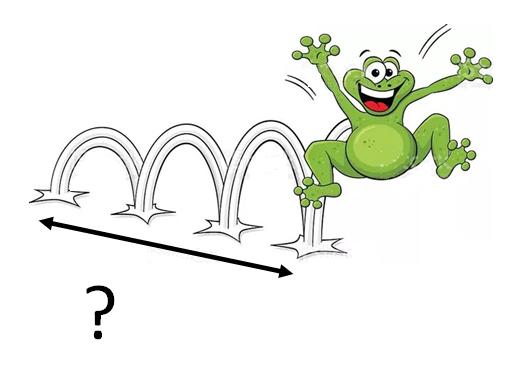 60 secondes
20.
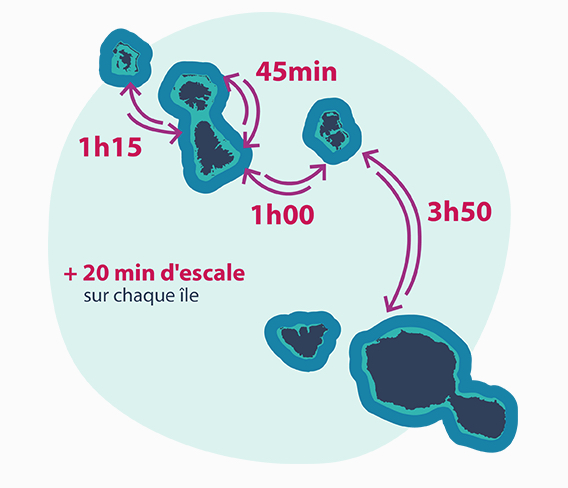 Le bateau quitte TAHITI à 6h30.

A quelle heure arrivera t-il à RAIATEA ?
HUAHINE
RAIATEA
TAHITI
Escale : temps pris pour embarquer ou débarquer des passagers ou des marchandises sur le bateau.
D’après https://www.apetahiexpress.pf
L’équipe
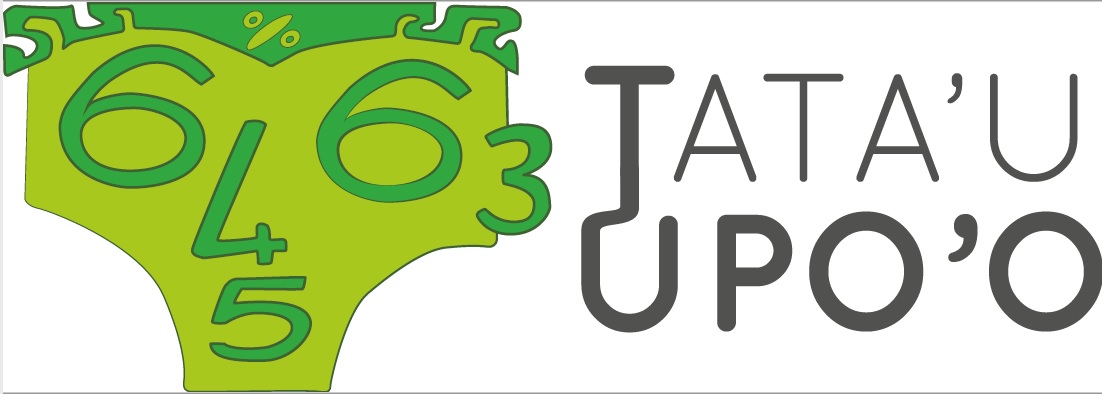 vous remercie et vous souhaite une bonne fin de  journée.